UNIVERSIDAD AUTÓNOMA DEL ESTADO DE HIDALGO
Instituto de Ciencias Económico Administrativas
Área Académica: Turismo 

Tema: Dimensión Cultural

Profesor(a): Carolina González Espinoza, Noemi Vega Lugo, José Sergio Rodríguez Martínez

Periodo: Enero-Junio 2017
Tema: Dimensión Cultural
Abstract:


(Resumen en inglés)
In dealing with the topic of Cultural Tourism, we can not overlook its importance in our country, since many of its attractions are ruins or archaeological zones, cultural, artistic and gastronomic expressions that reflect the identity of a people.

That is why it is necessary to determine the concept of culture and how it relates to tourism

Keywords:  (Palabras clave en inglés):  Culture, Tourism, Expressions
Concepto de Cultura
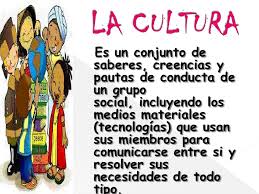 Expresiones culturales:
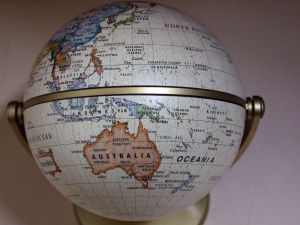 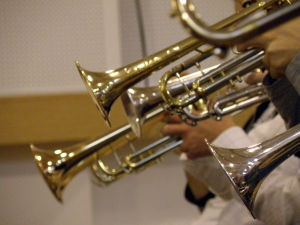 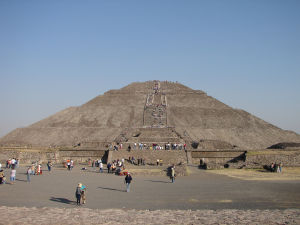 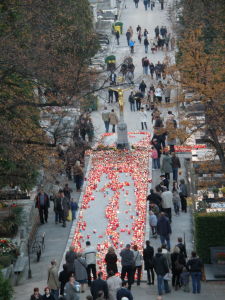 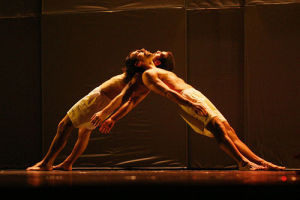 Turismo - cultura
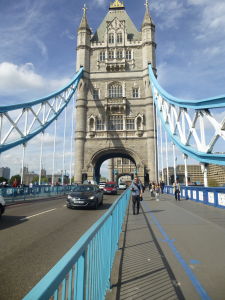 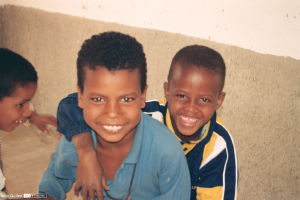 sociedad
Turistas y visitantes
Comidas y bebidas
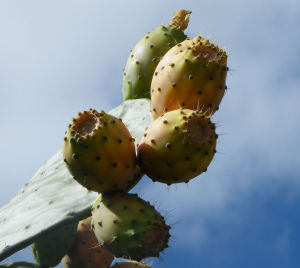 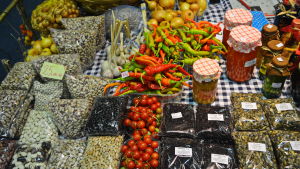 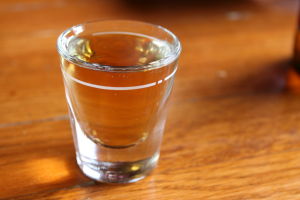 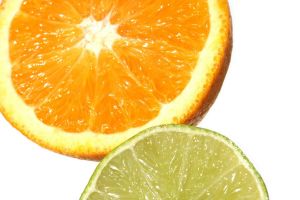 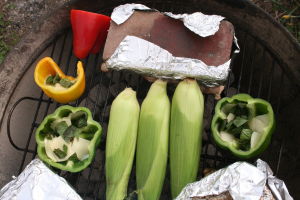 Bibliografía
Turismo No Convencional
      Impactos socioculturales
      Juan Carlos Monterrubio Cordero
      Trillas, 2013
 
Turismo Cultural en México
      Rosa Mayra Ávila Aldapa
      Trillas, 2014

Carta Internacional sobre Turismo Cultural
     www.isicomos.org. 

     Organización Mundial del Turismo (OMT)
     www.world-tourism.org.